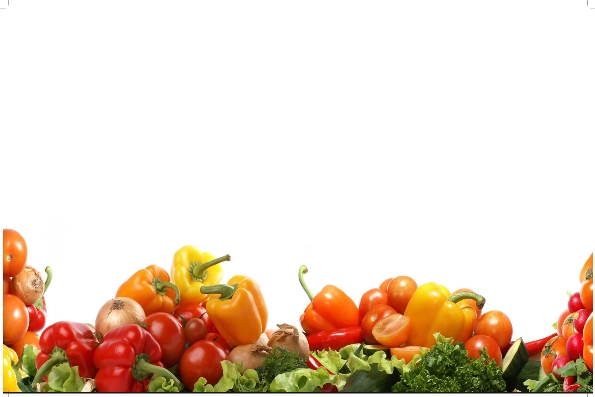 STEEPING TECHNOLOGY FOR PRESERVATION OF VEGETABLES IN PET BOTTLES
Prof. Dr Sarfraz  Hussain
Institute of Food Science & Nutrition
NEW TECHNIQUES IN FRUIT AND VEGETABLES PRESEVATION
Introduction to steeping technology
Definition: It is a method of food preservation in which permitted chemical additives having GRAS status are used in water solution just sufficient to prevent browning, mold growth and preserve quality characteristics during storage for at least one year or till next season.
Chemical additives used in steeping
These chemical additives include
Citric acid, potassium metabisulfite, sodium benzoate, ascorbic acid, calcium chloride, sodium chloride, acetic acid,
INTRODUCTION
Through steeping method of preservation, all vegetables can be preserved for at least 1 year. 
This type of vegetable is ready to cook. 
In this form we can maintain reserve of vegetables.
4. All related machines are available.
Button mashrooms packed in HDPE in China and red carrots packed in Pakistan
Packing of fresh cut vegetables in PET bottles
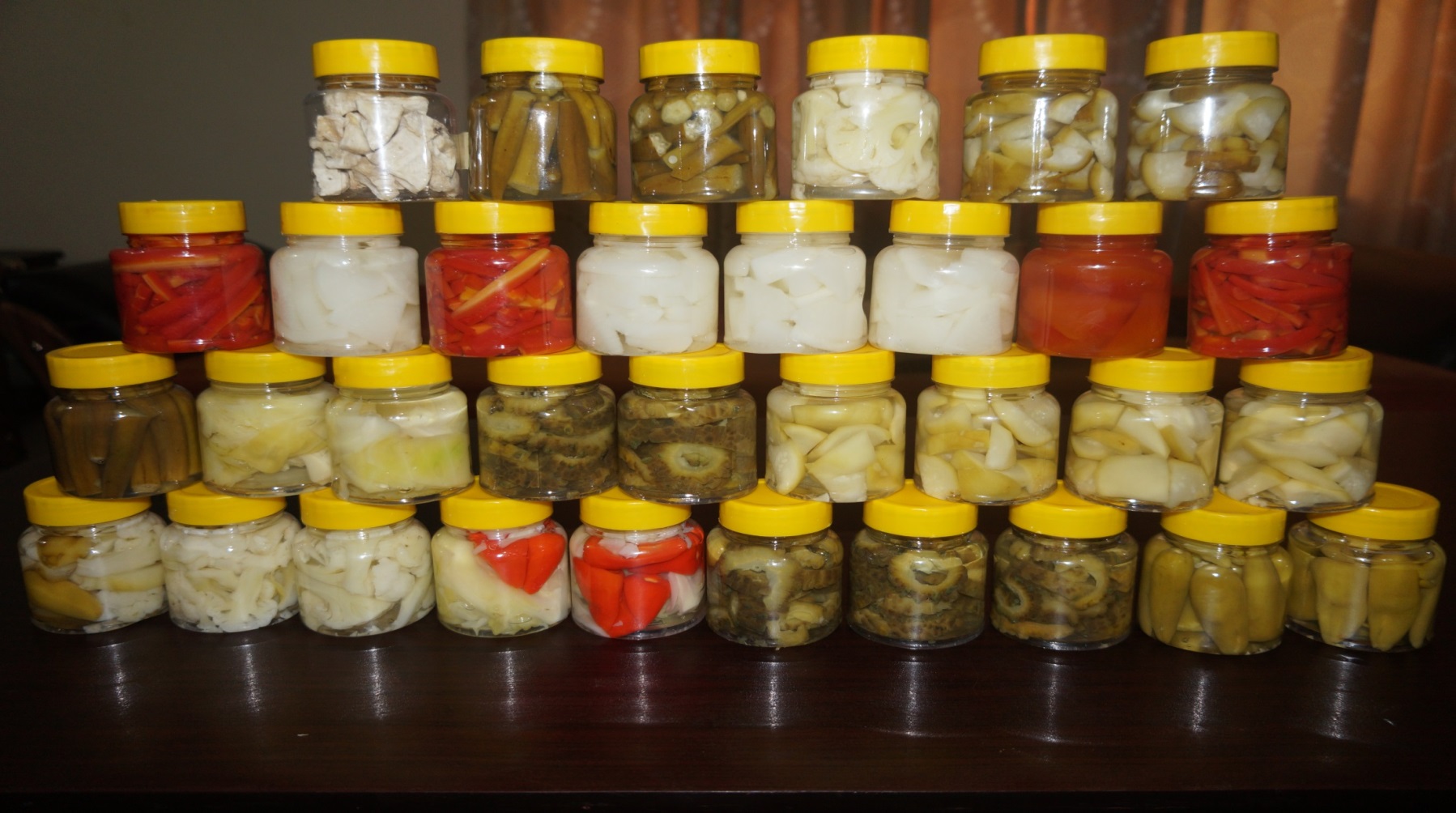 Summary of advantages of steeping technology
Very low cost technology
Alternate to canning technology
Light weight & useful for export
Visible and ISO certified product
Near to original quality characteristics
Negligable initial cost on machinery
Reduction in municipal wastes
Time saving in preparation & cooking
Job oppertunities & step towards self sufficiency
Long time storage
Advantages of technology
Step towards self sufficiuency by minimize post harvest losses up to 40%.
Reduction in insecticides and pesticides by washing, peeling up to 90%.
Food additives used have “GRAS” status, 
Exert synergistic effect, in 10 time reduced levels than recommended by certifying agencies (FDA-USA).
Advantages of technolgy
Infective microbs reduced effectively, washing & peeling, present on surface as pollutants, 
Reduction in muncipal wastes due to processing of vegetables near areas of production & inedibles removed & only edible portion will enter in to the cities.
Advantages of technolgy
Quality characteristics as color, flavor, taste & texture are better preserved for long time.
Vege preparation & cooking time is reduced.
Technology applicable in areas where electricity & natural gas is not available.
Undetectable amounts of chemicals used are further diminish during cooking at high temperature.
Better marketing of short term vegetables year round,
Advantages of technolgy
Initial investment on machinery is negligable.
Small farmers & vegetable growers can install small plants on farms,
Earn more profit.
Provide employment to countrymen.
Vegetables can be exported to distant places, 
Earn foreign exchange,
Vegetables can be used in disausters, earth quacks, in famin & military purposes, 
Provide variety.
Storage facilities
Shortage of storage facilities can be met through this technology.
Vegetable dehydration Industries can take advantage  to meet shortages /breakdown in electricity/natural gas, to keep vegetables in good conditions for many days, 
Color bleaching is one advantage in some dried products for better marketing & product requirement.
Storage facilities
Small potato processing plants can store left over prepared raw materials or for next day processing with out any additional storage costs.
Product is stored at ordinary temperature for further processing, 
Temporary storage for long time to convert them in to product to save raw material.
Storage facilities
Vegetables preserved in this fassion can avoid start of warranty period of canned foods to meet out season demands & control of expiry date.
Large processing plants making frozen french fries store short season potato crops & can run the plant out of season to earn more profit and provide labor working for extended period and providing employment.
Raw Mango Rings preserved in steeping solution
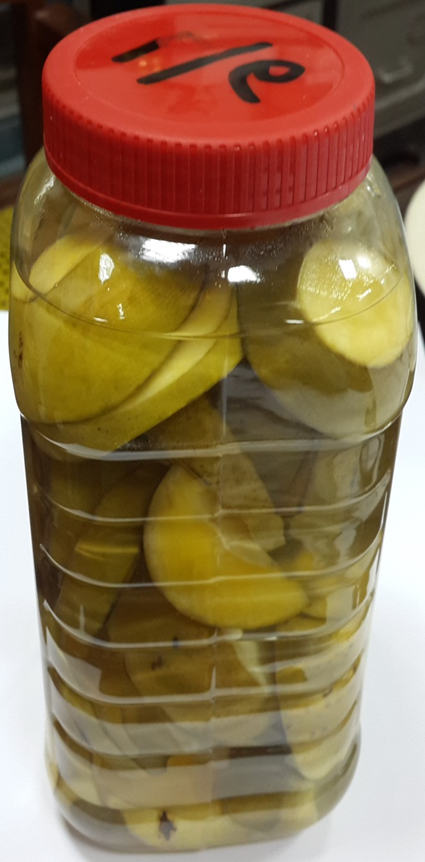 Uses of raw mango rings
Ready to serve drink (RTD )
Jam, JELLY & marmalade
Chutney
Chewable Leather Candy
Kasundi PICKLE
CHEMICAL PRESERVATION OF VEGETABLES
Goals
Improving the quality and value of fruits and vegetables, 

Reducing post harvest losses and improving marketing efficiency

Solving particular problems in vegetables to maintain their quality and safety
PRESERVATION OF FRESH CUT VEGETABLES
To extend the shelf life of fresh cut vegetables using a formulation comprising; 
Citric acid
Sodium benzoate
Ascorbic acid
Acetic acid
Sodium chloride
Sulfur dioxide and sulfites
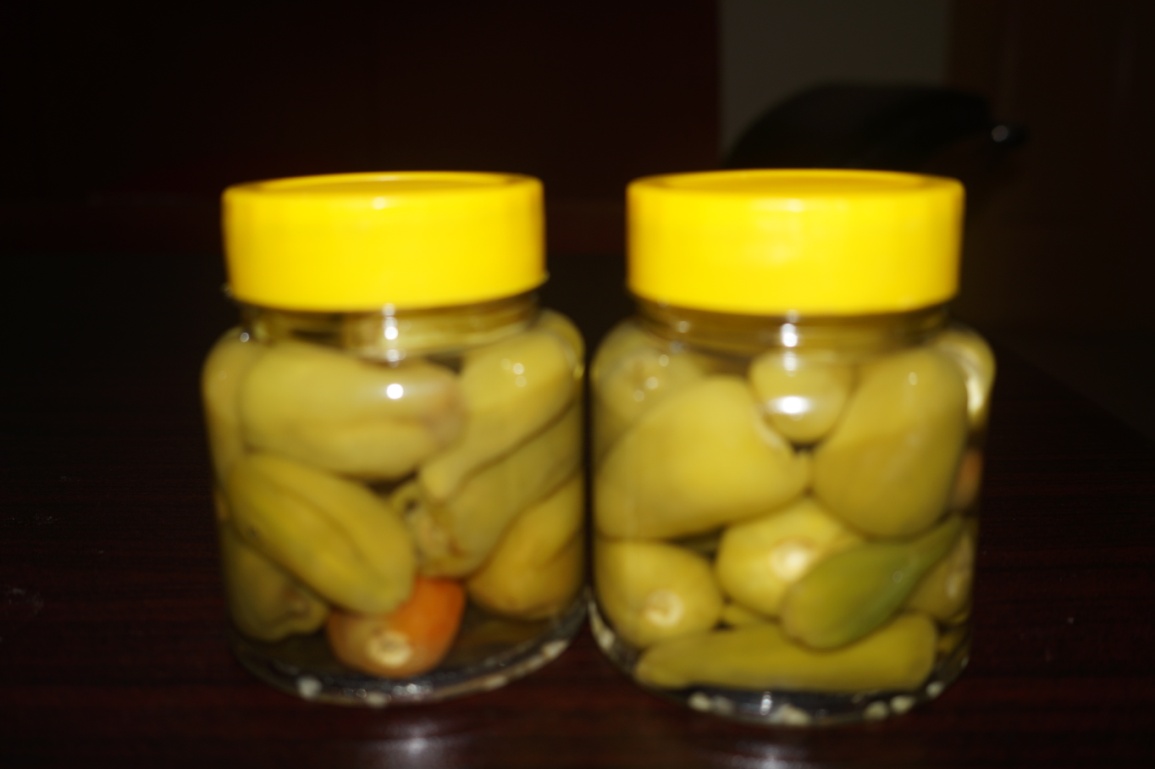 CITRIC ACID
It inactivates trace metals whish may cause haze or deterioration of colour and flavour 
Up to 40g/L can be used for preservation
High acidity tends to reverse the reaction by maintaining a redox potential specially 
   during the initial stages of oxidation
SODIUM BENZOATE
White granular or crystalline powder
Odorless
 Inexpensive 
 Stored in a cool, dry place in watertight containers
 Used at low levels to avoid possible off-flavors in some products
SODIUM BENZOATE
Act as antimicrobial agent 
The maximum permitted level by law is 0.1%. 
 Sodium salt of benzoic acid 
 180 times more soluble in water as compare to benzoic acid 
 Works at Lower pH
more effective it is if pH is below 4.5
ACETIC ACID
widely employed as food preservative
>0.3% of acid will inhibit Yeasts, molds and bacteria growth
Antimicrobial effect is due to lowering the pH
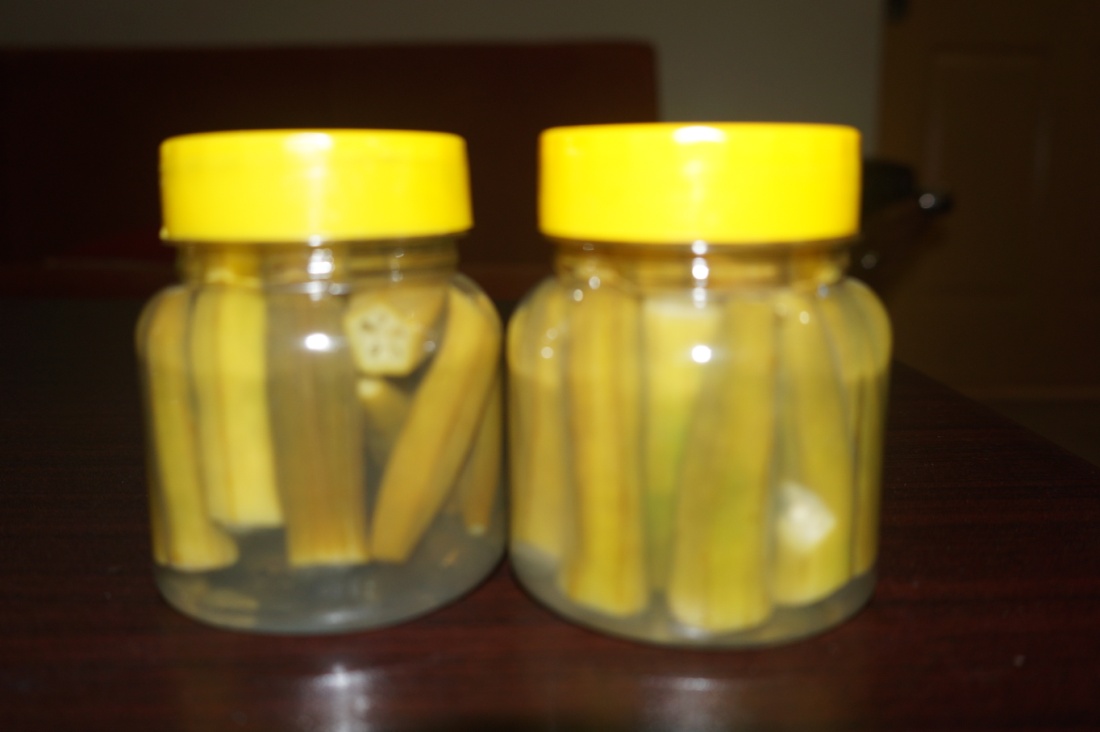 SODIUM CHLORIDE
Prevent spoilage of vegetables 
The antimicrobial activity of salt is related to its ability to reduce the water activity  thereby influencing microbial growth
Reduce the solubility of oxygen in water 
Salting vegetables increases the heat resistant of molds
SULPHUR DIOXIDE AND SULPHITES
Added to preserved fruit and vegetables
Conserve colour
Act as antioxidants and control microbial growth
Sulphur dioxide and its various sulphites dissolve in water, and at low pH levels yield sulphurous acid, bisulphite and sulphite ions
The various sulphite salts contain 50-68% active sulphur dioxide
SULPHUR DIOXIDE AND SULPHITES
At pH values less than 4.0 the antimicrobial activity reaches its maximum
Sulphur inhibits enzymatic browning 
In the past cut fruits and vegetables in salads bars were sprayed or dipped in a solution of sulphites
ADVANTAGES
Low cost  Method for Preservation of  Fresh cut vegetables

Product must be packed in air tight bags/ containers

Shelf life is approximately upto one year in air tight suitable container at room temperature

Initial trials of Carrots, Bitter gourd, Kaddu, Brinjal, Okra, Chillies, Tinda, Turnips, Cauliflower and cabbage were made
ADVANTAGES
Remarkable reduction in Insecticides and Pesticides concentrations 

Food Additives having “GRAS” Status are used in the formulations

Reduction of Infective Microorganisms by washing and peeling
ADVANTAGES
Minimize losses  up to 40%
Long term Preservation will naturally help to improve supplies of ready to cook vegetables for Pak Army
Color, Flavor, Texture and other quality characteristics, are better preserved
ADVANTAGES
Preparation and cooking time of  vegetables is reduced

Applicable in areas where Electricity and Natural gas is not available

Vegetables preserved in this fashion can be used for military supplies 

Steeping solution may be used for cooking purposes in case of  water shortage
ADVANTAGES
Proper marketing of  Fruits and Vegetables is possible in off season period

Cut Vegetables can be stored at ordinary temperature for further processing

Temporary storage of  Vegetables for long time to convert them in to product
ADVANTAGES
Reduced the municipal wastes which enter into the cities

Shortage of storage facilities can be met with this technology. Vegetable dehydration Industries can keep their vegetables in good condition for many days and dehydrate them
ADVANTAGES
Color bleaching is also one advantage in this technology required in some dehydrated products for better marketing and product requirement
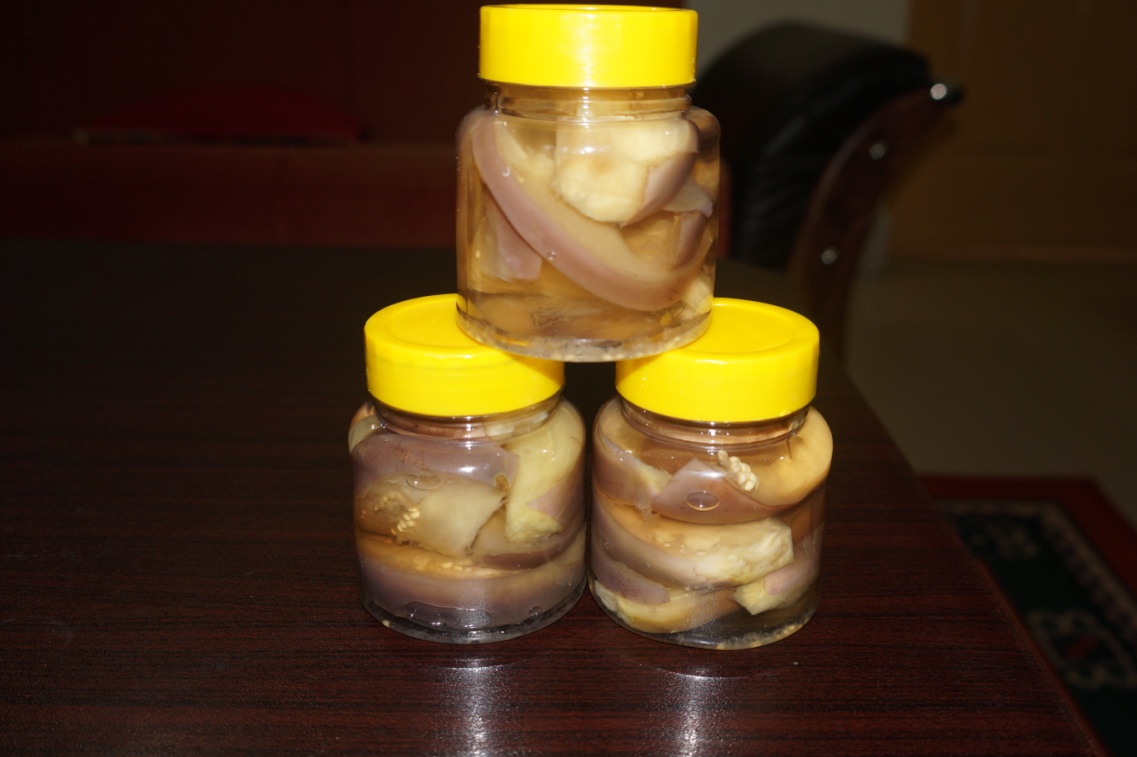 ADVANTAGES
Initial investment on machinery is very minute

Small farmers can install such facilities on or near to the place of their farms

Suitable for Pakistan Army, in areas of earthquake, flood relief and other disasters
GREEN CHILIES
CHOPPED GREEN CHILIES
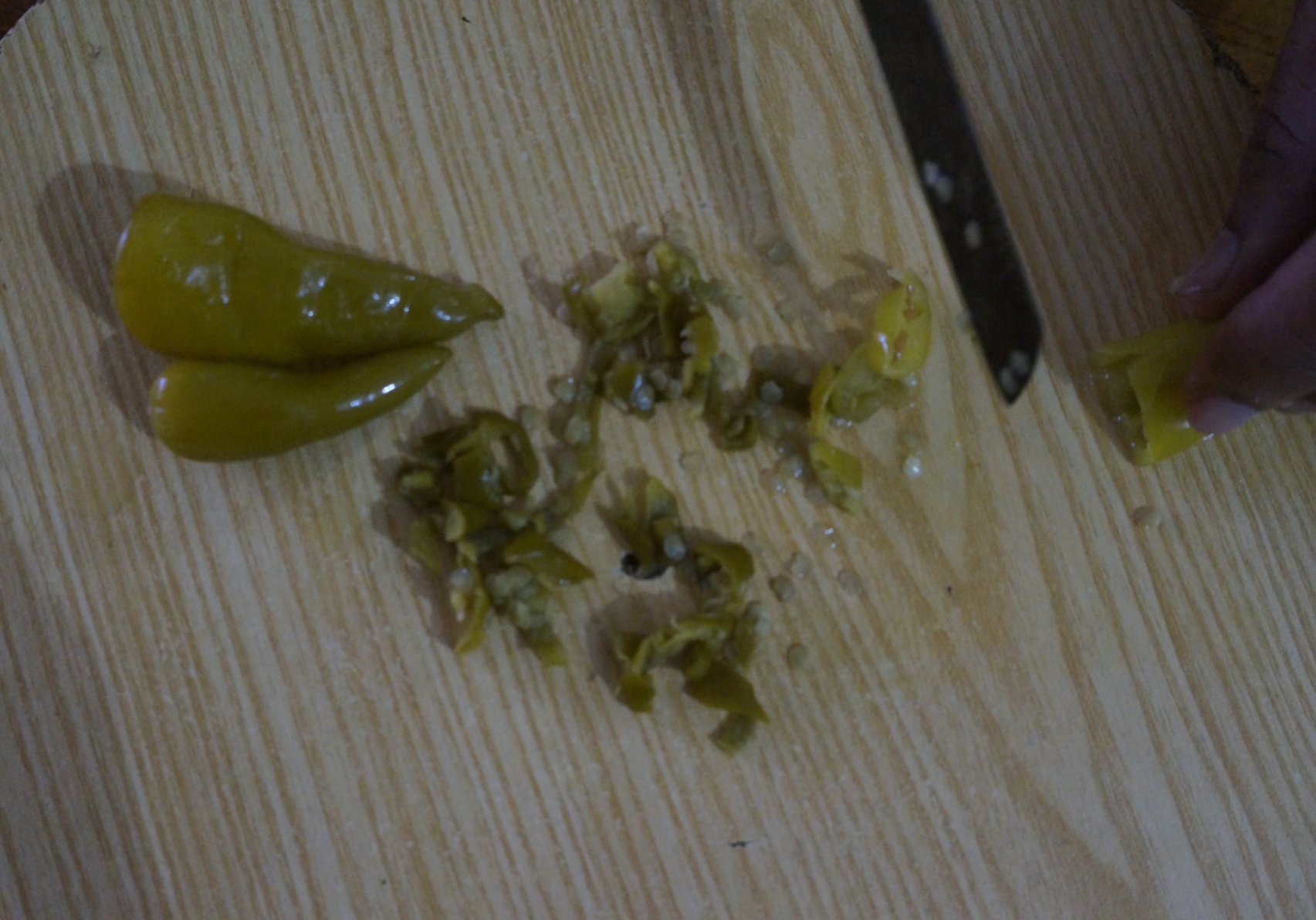 DRAINING & RINSING OKRA
CLOSE VIEW OF OKRA IN A STRAINER
PRESERVED BRINJAL
COOKING BRINJAL
FINISHED BRINJAL
SERVING BRINJAL WITH RICE
DRAINING & RINSING TURNIPS
CUT TURNIPS WITH RED TOMATOES & GREEN CHILIES
COOKED TURNIPS
WASHED CABBAGE
air tight Foil packing
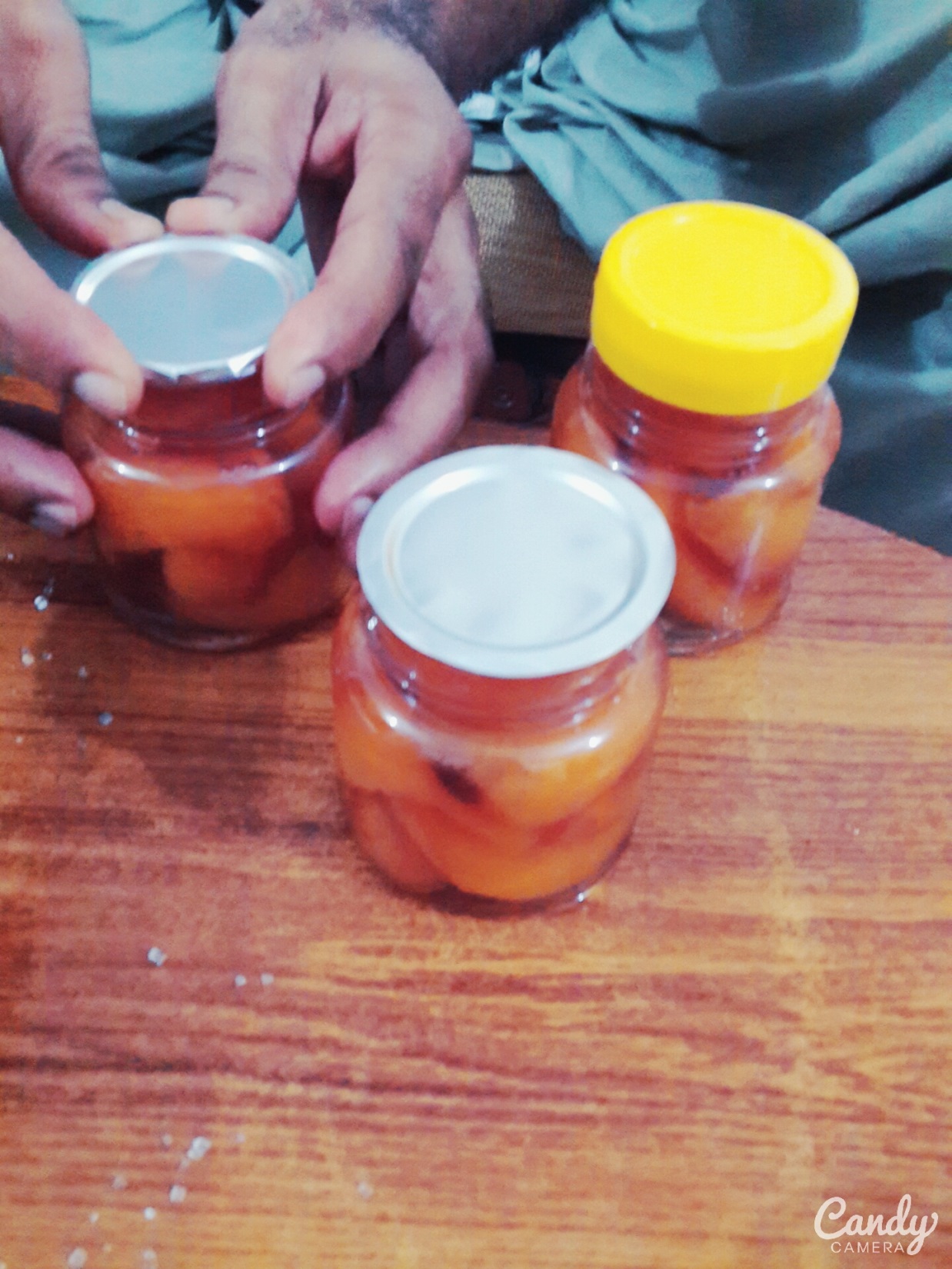